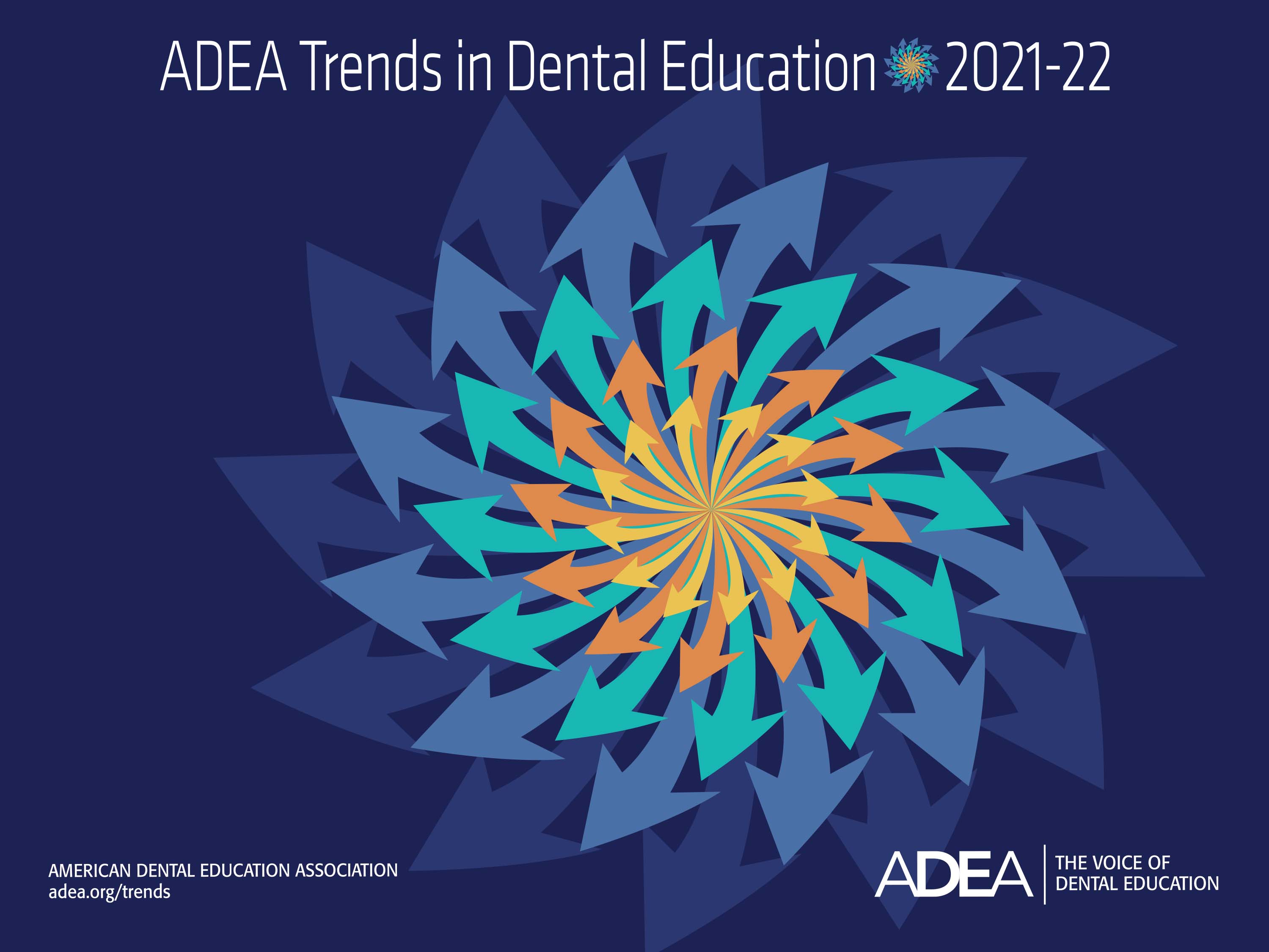 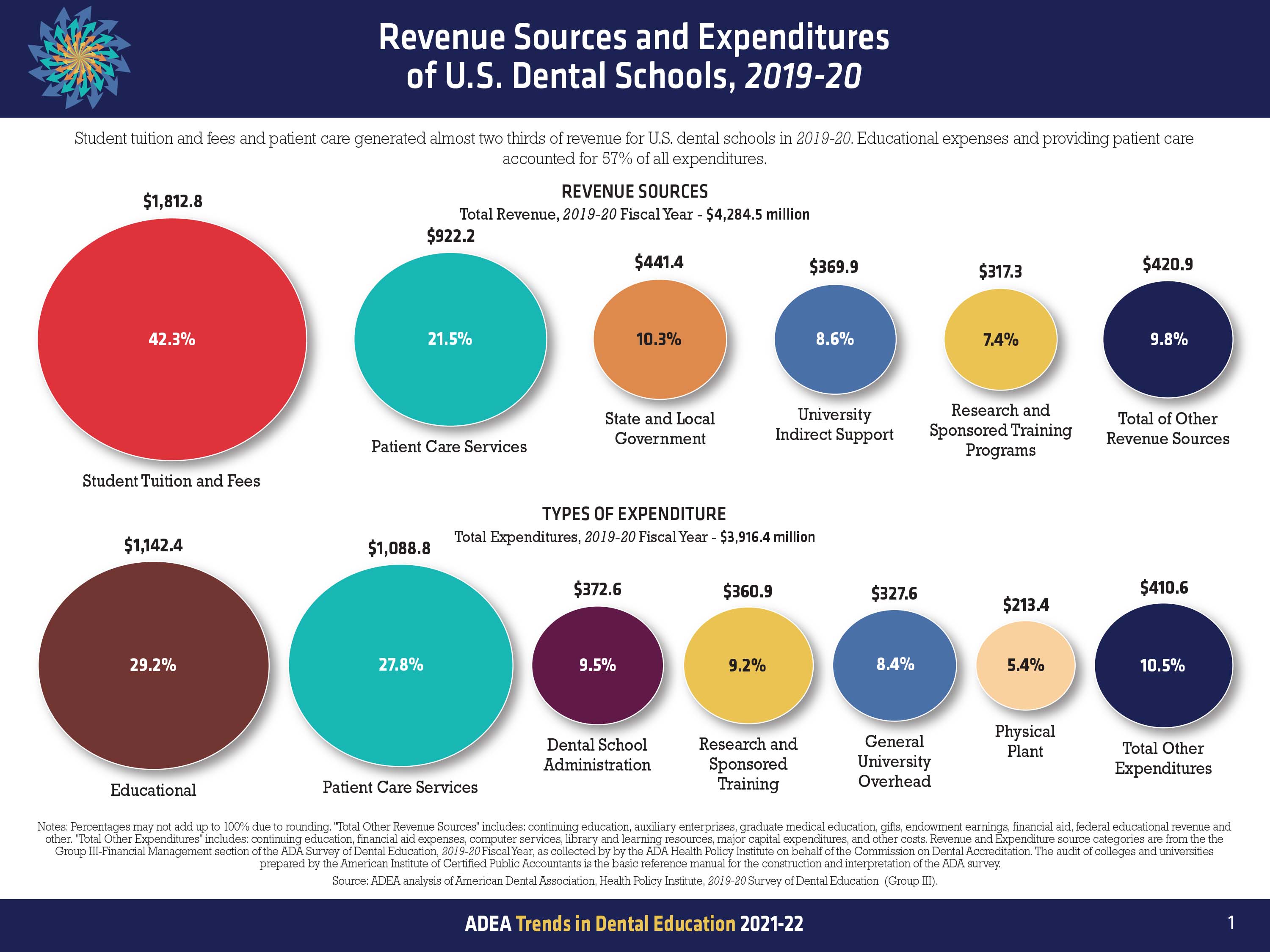 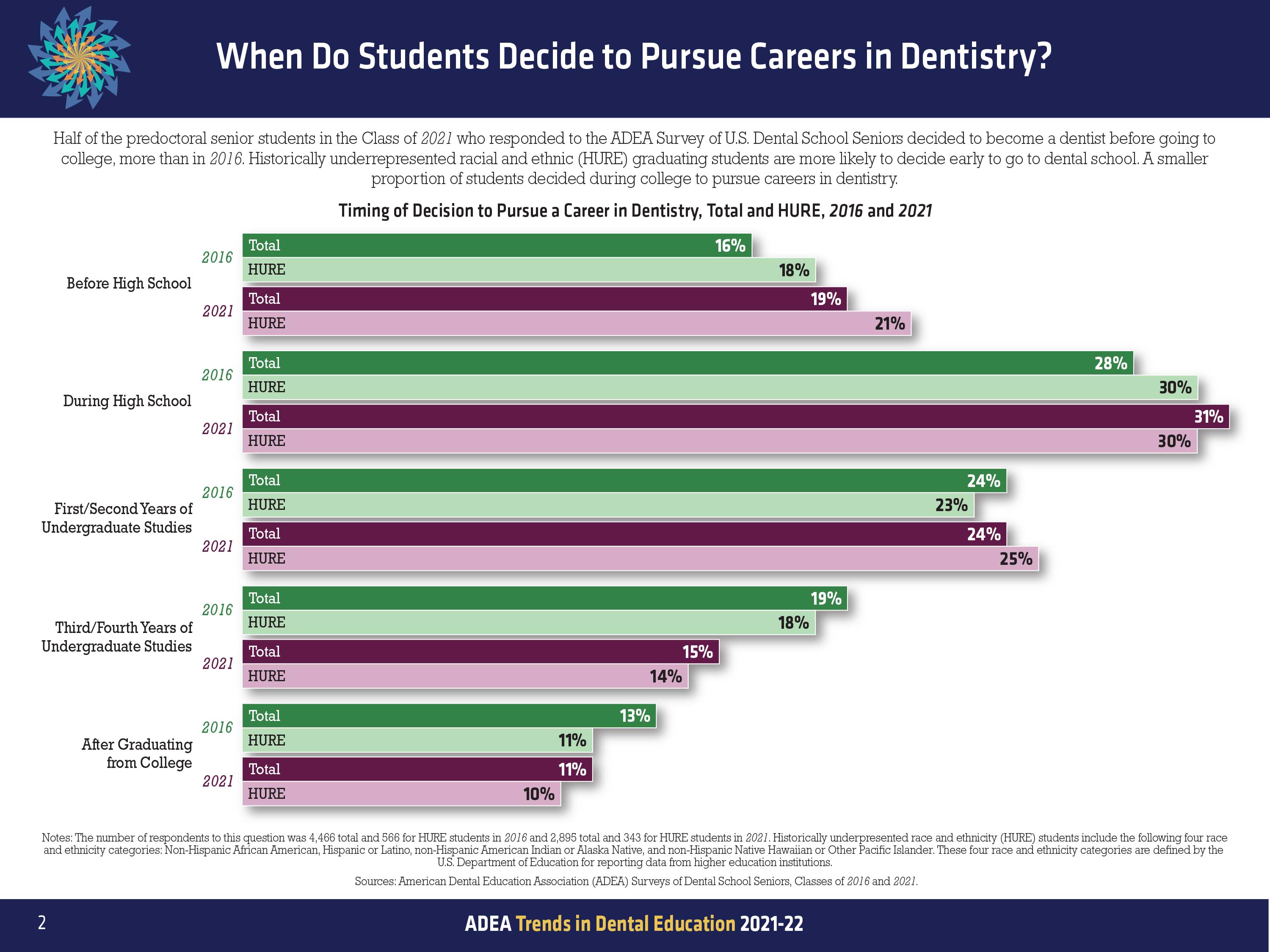 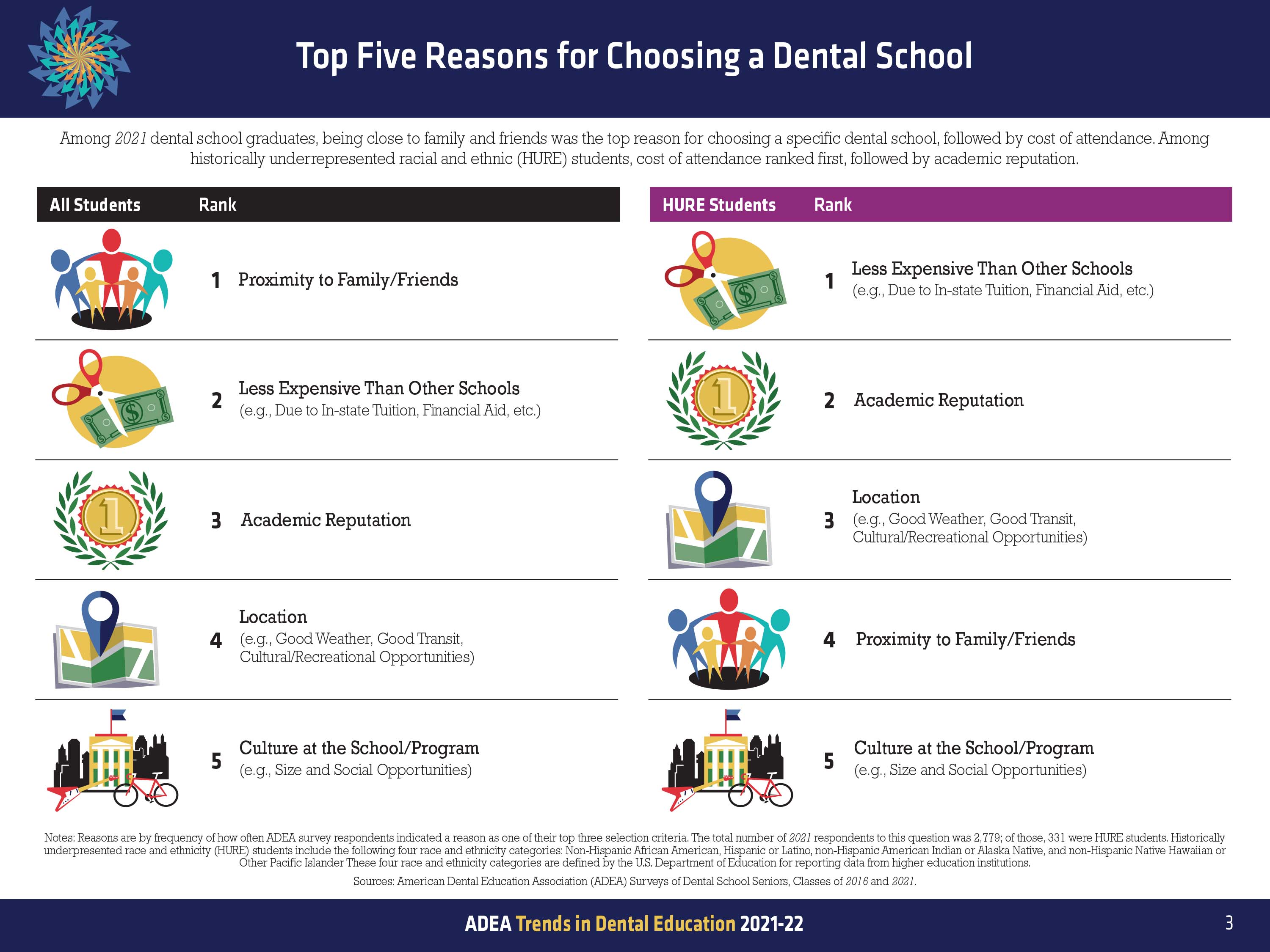 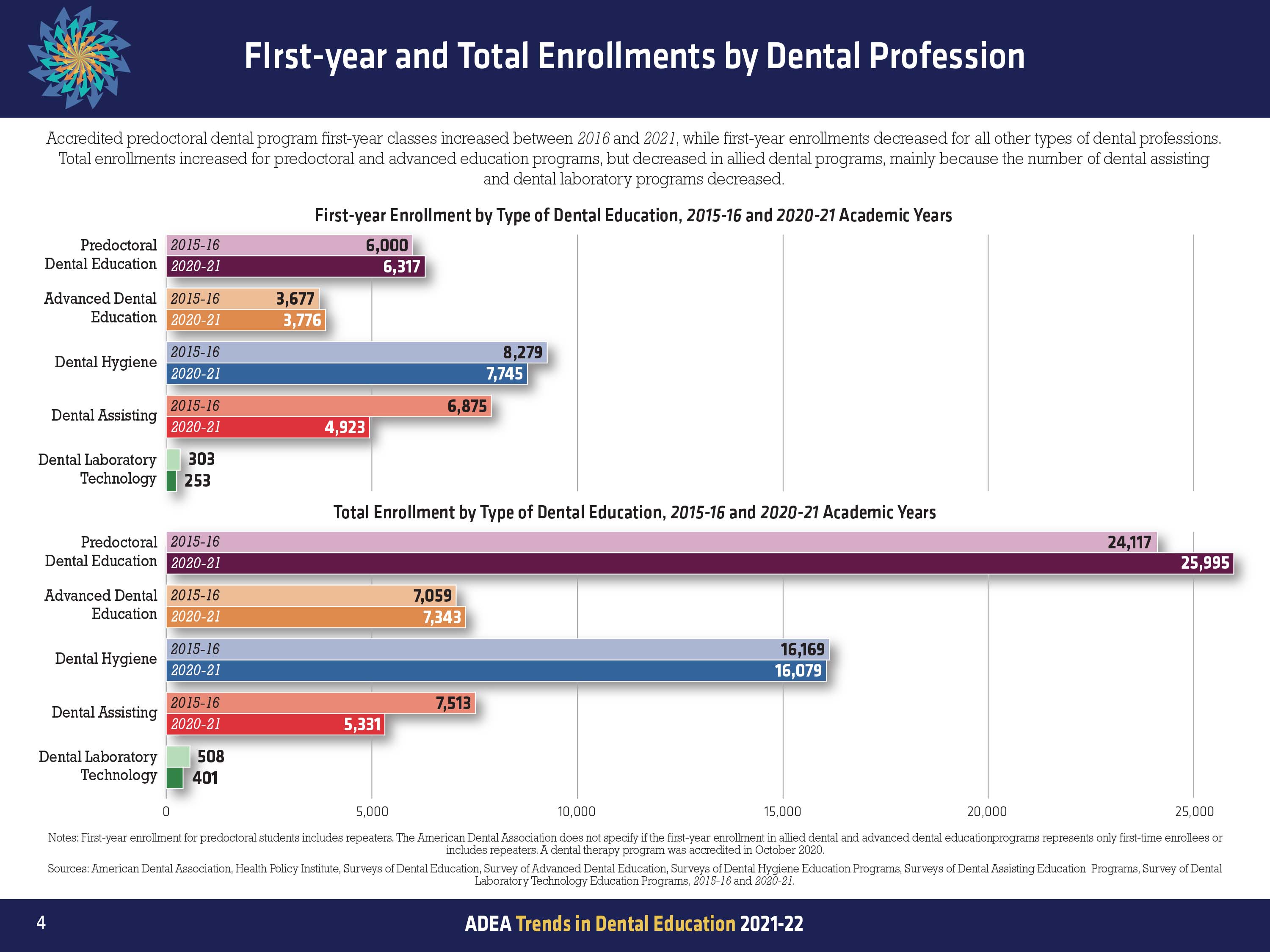 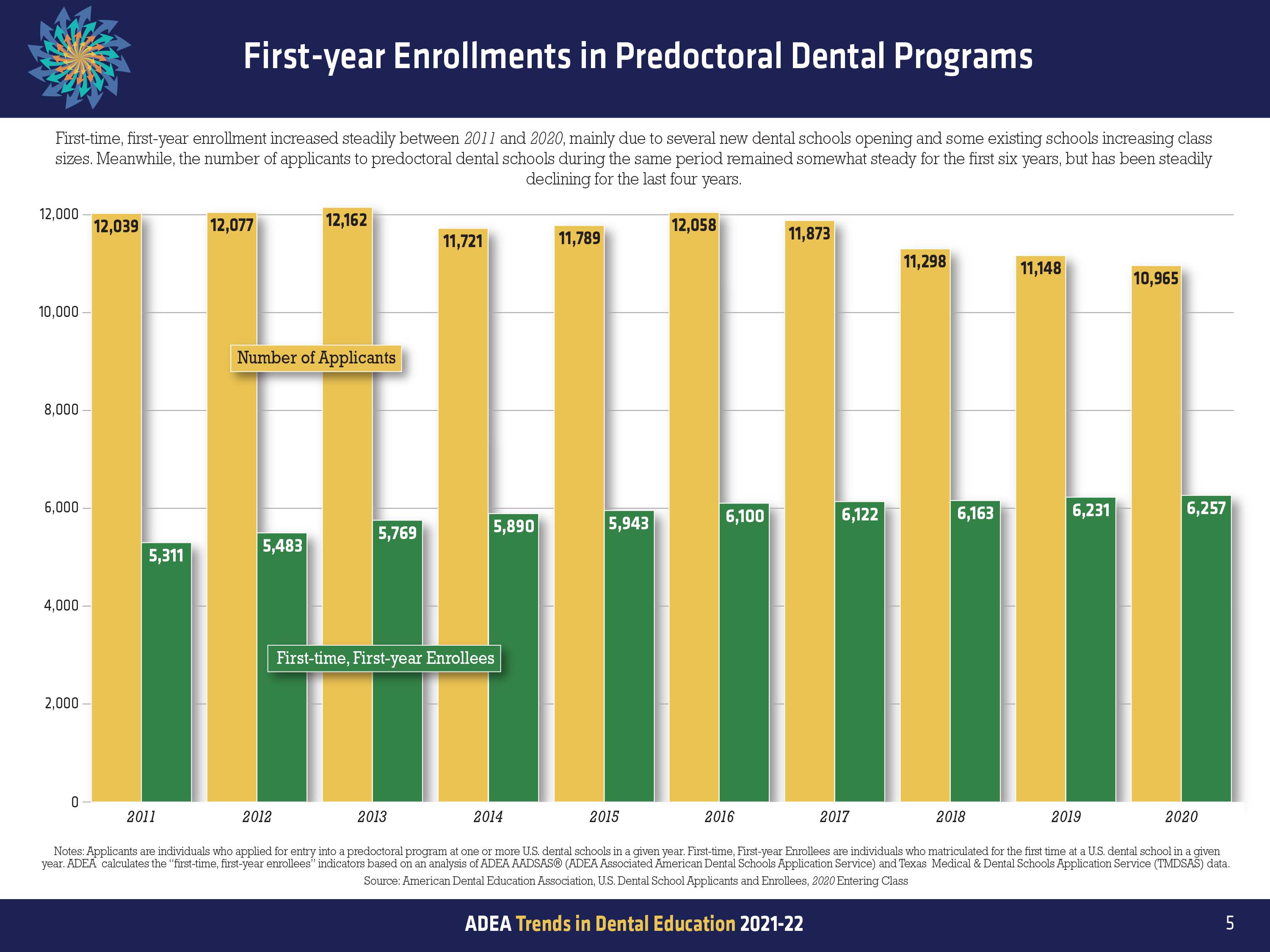 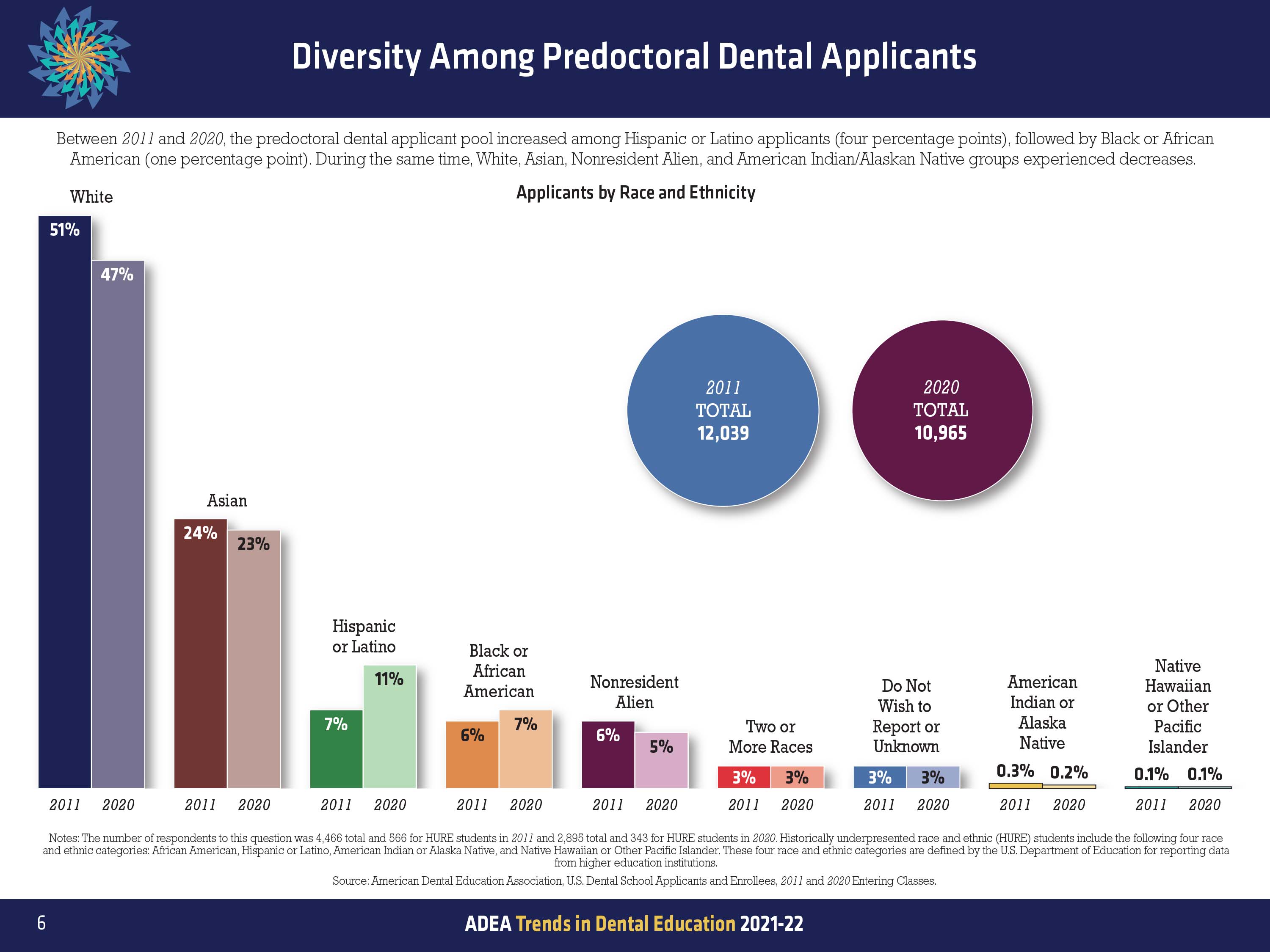 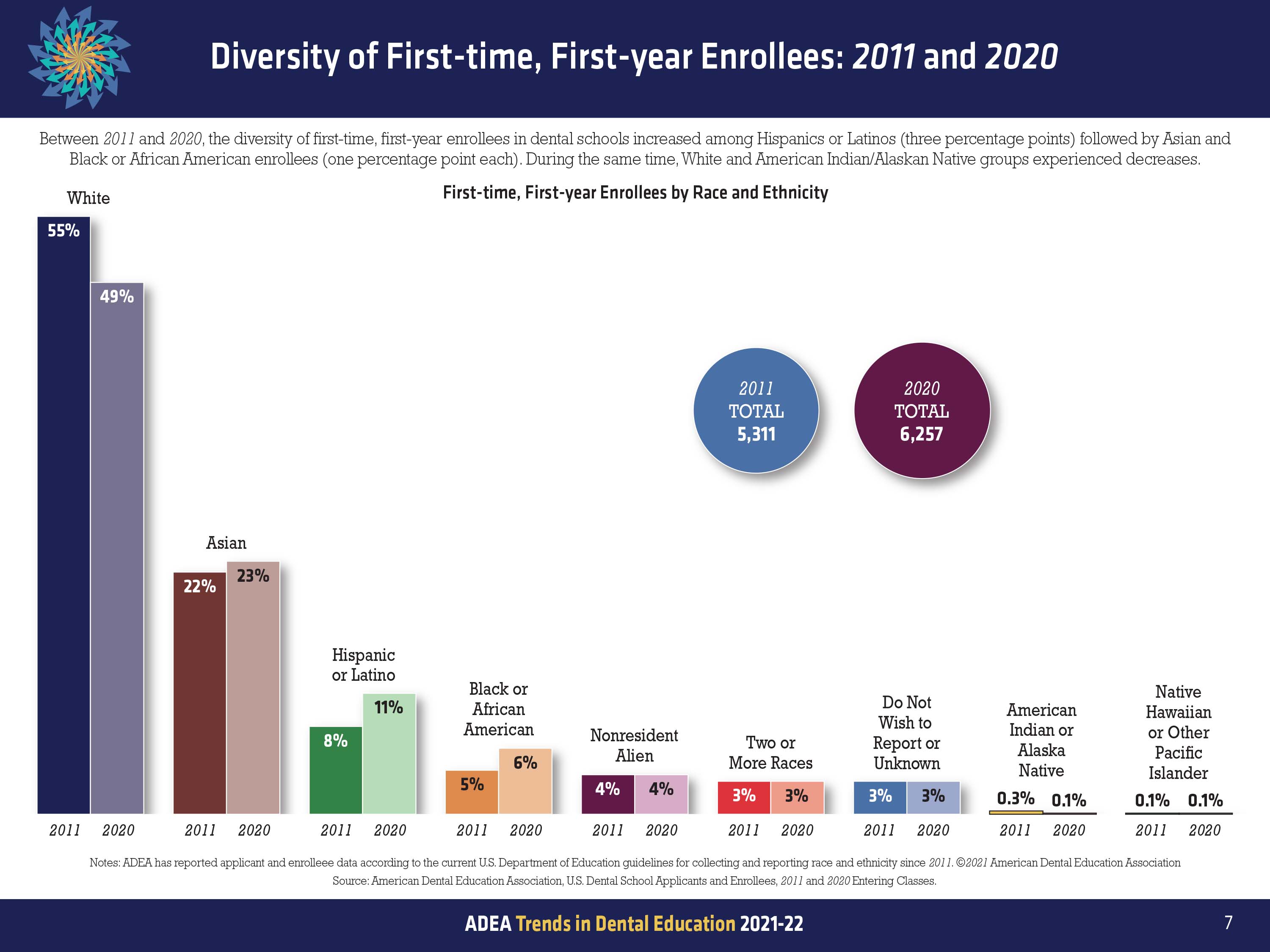 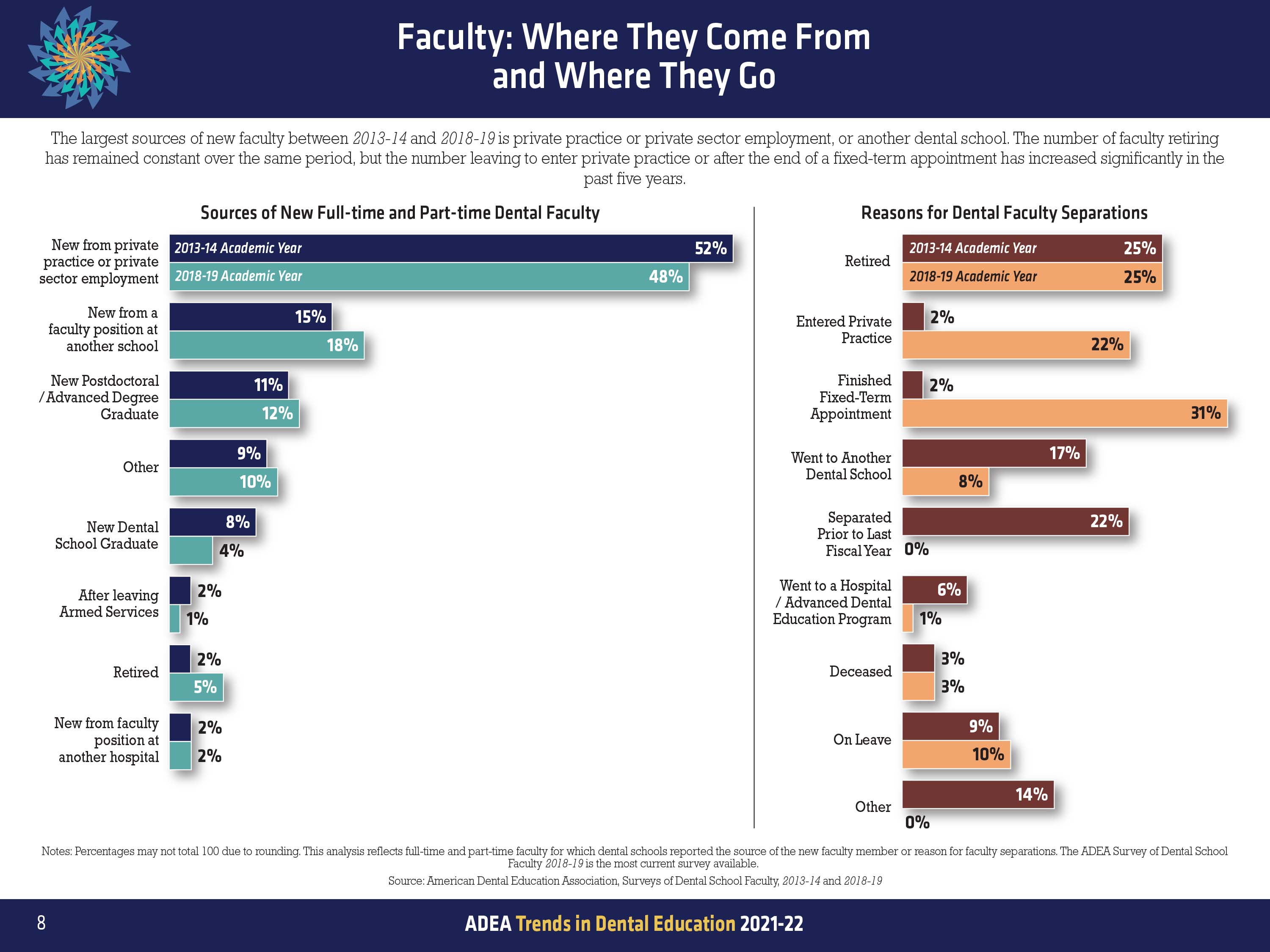 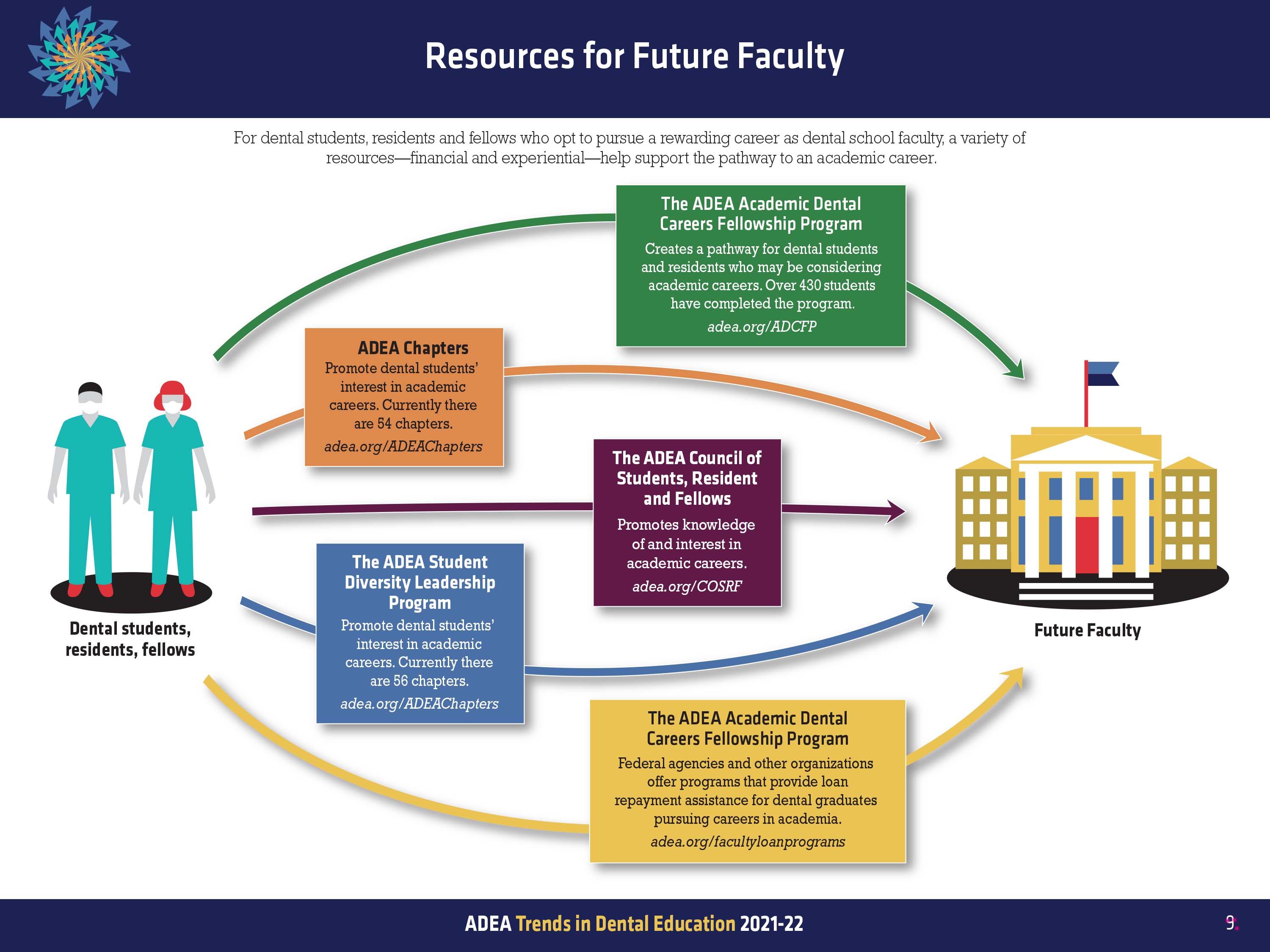 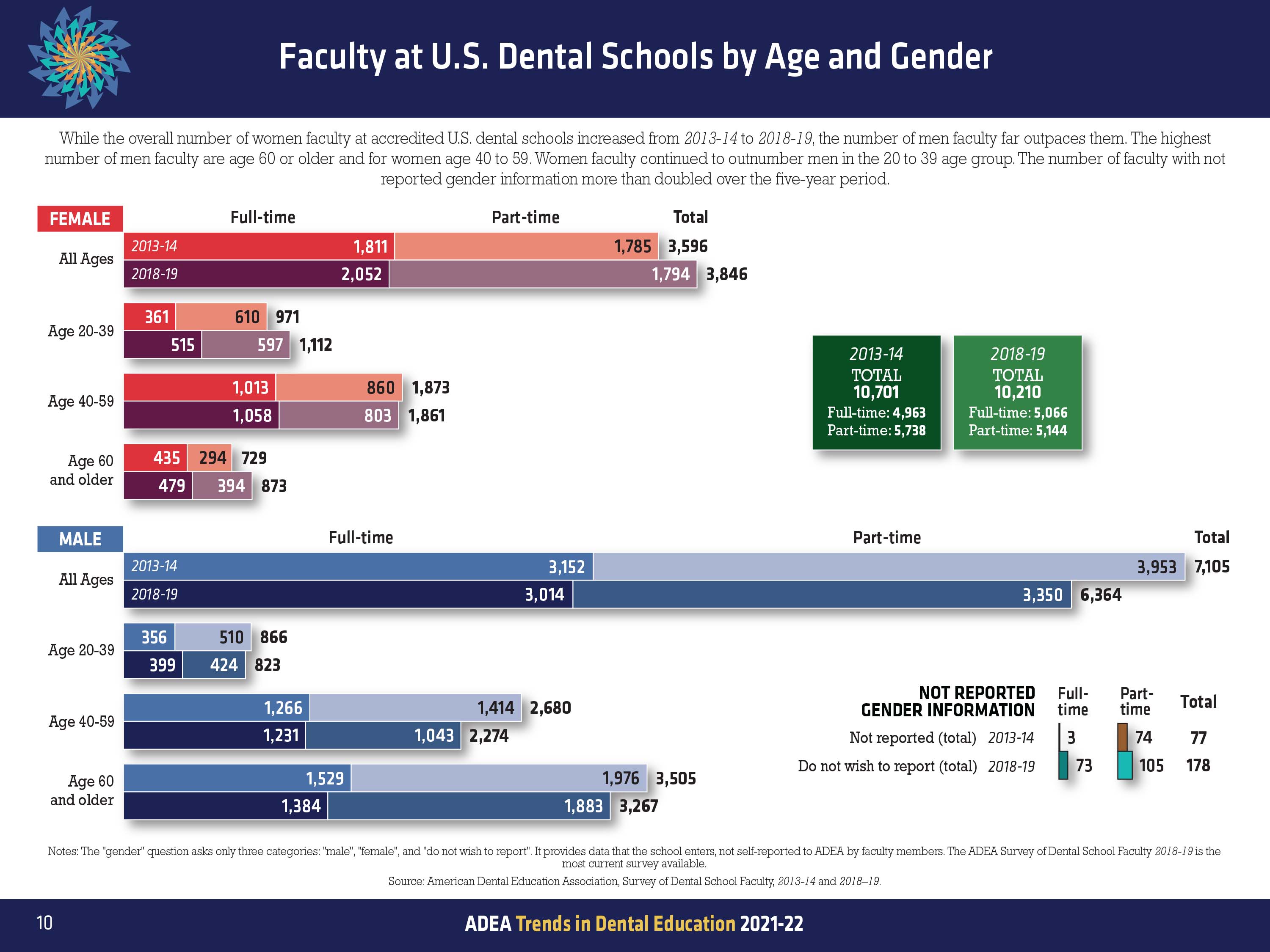 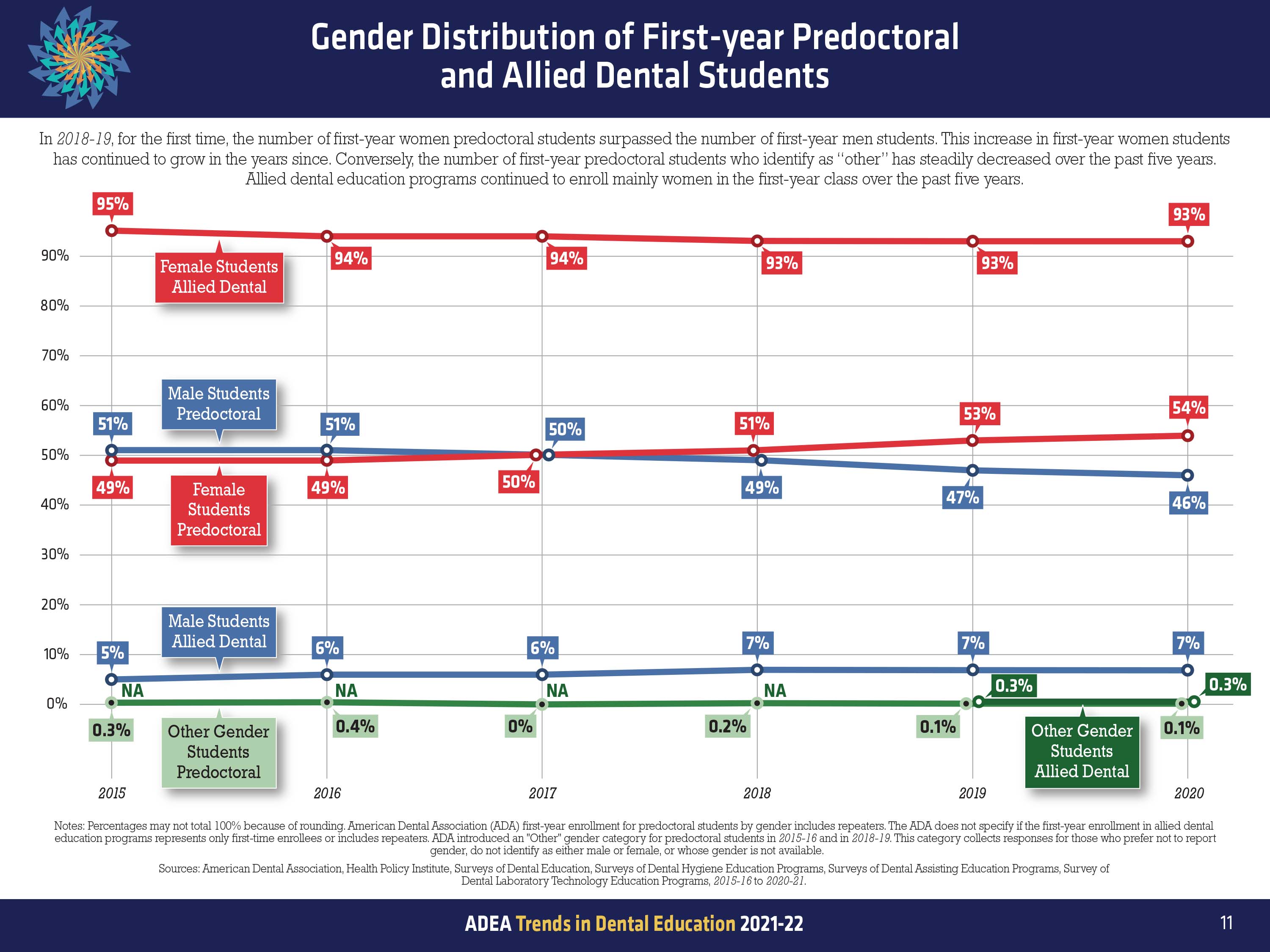 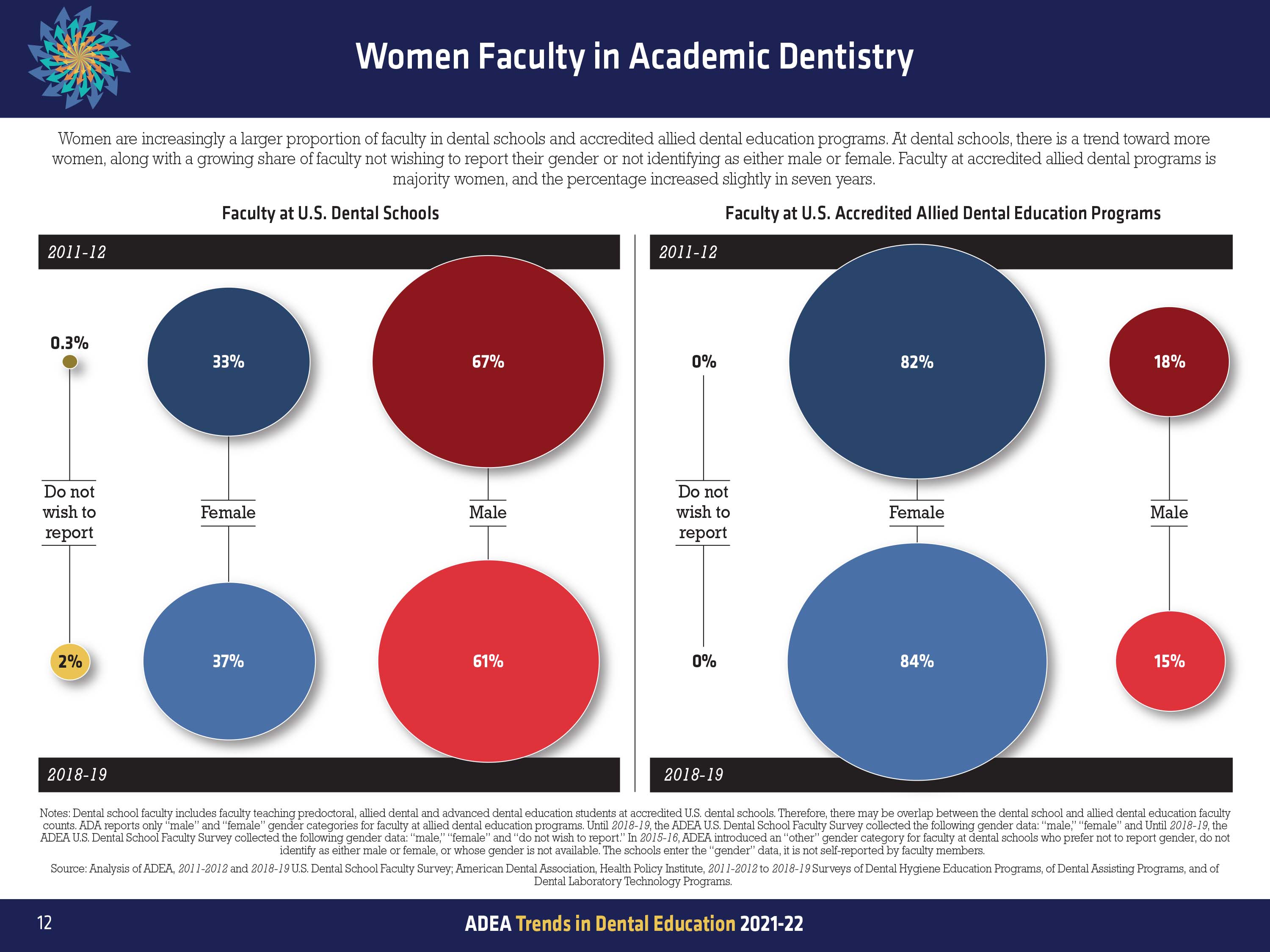 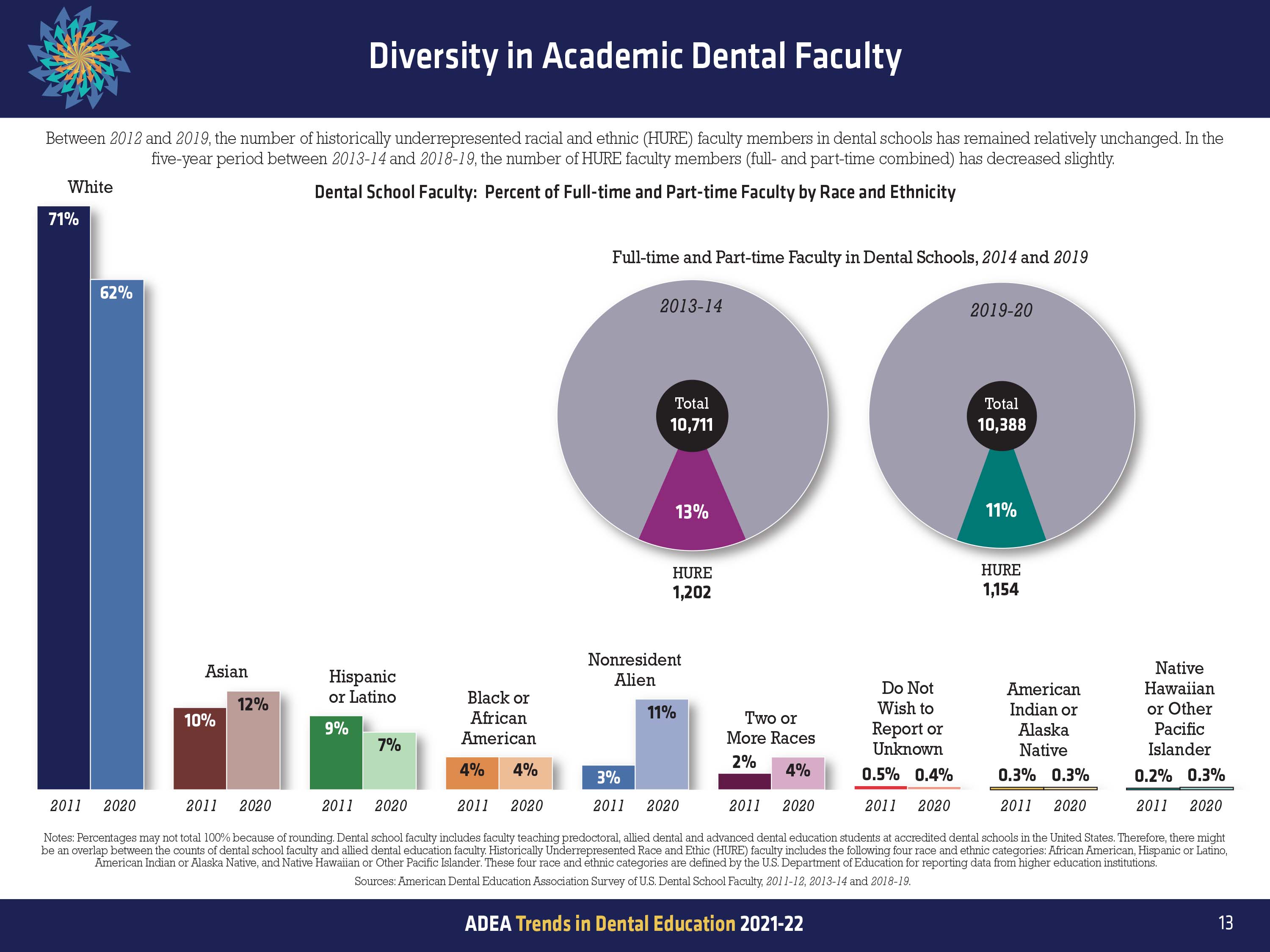 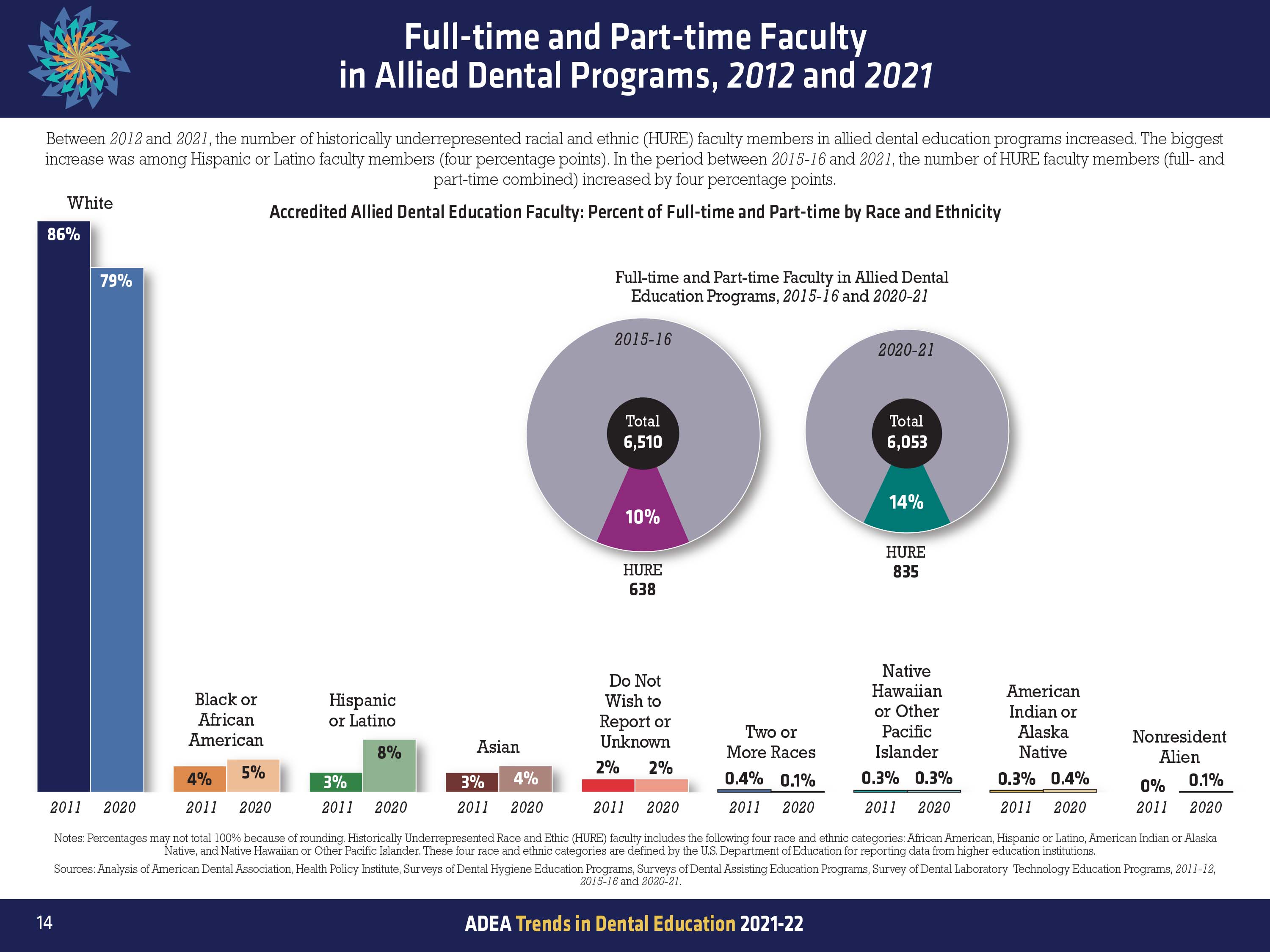 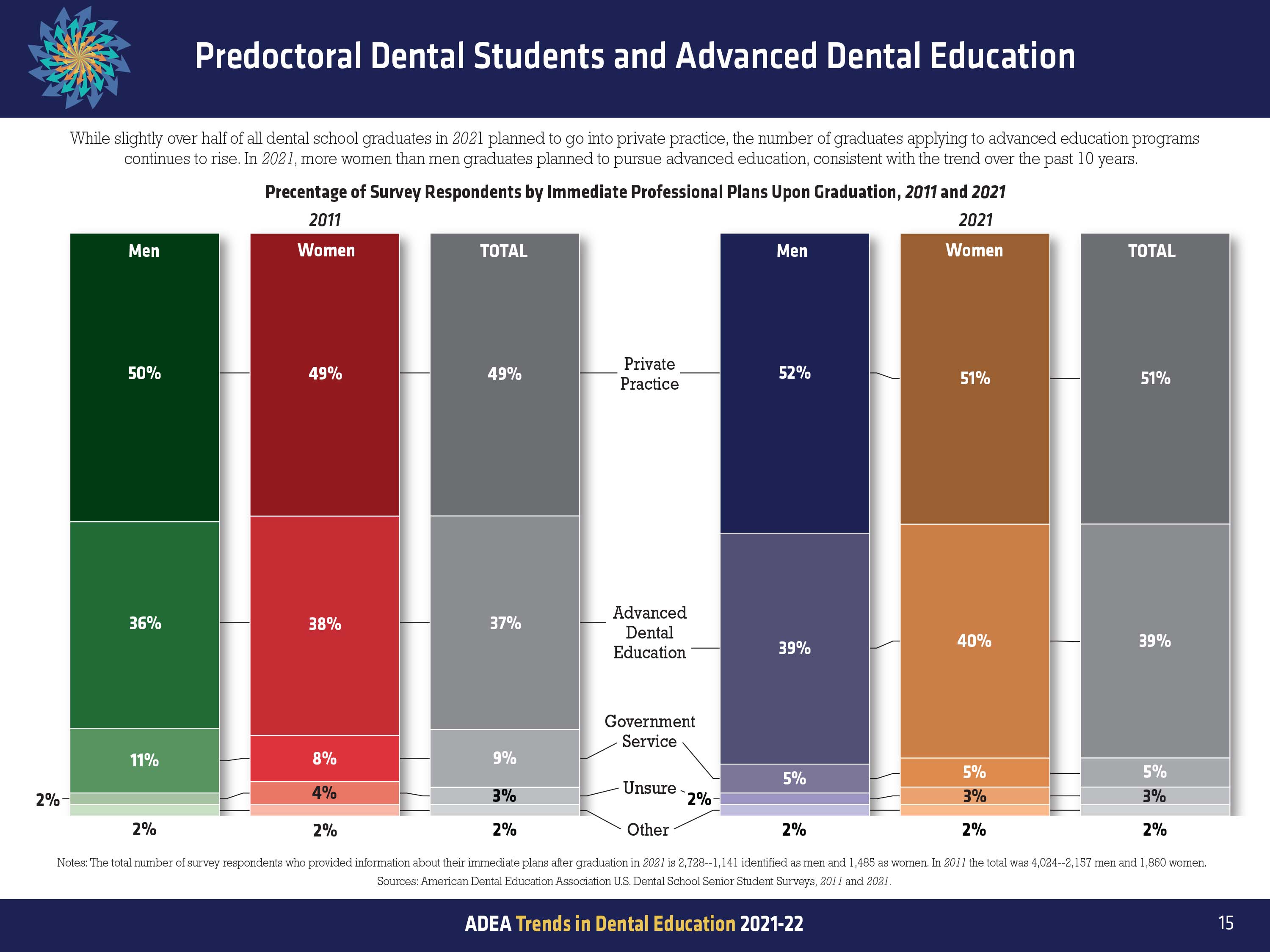 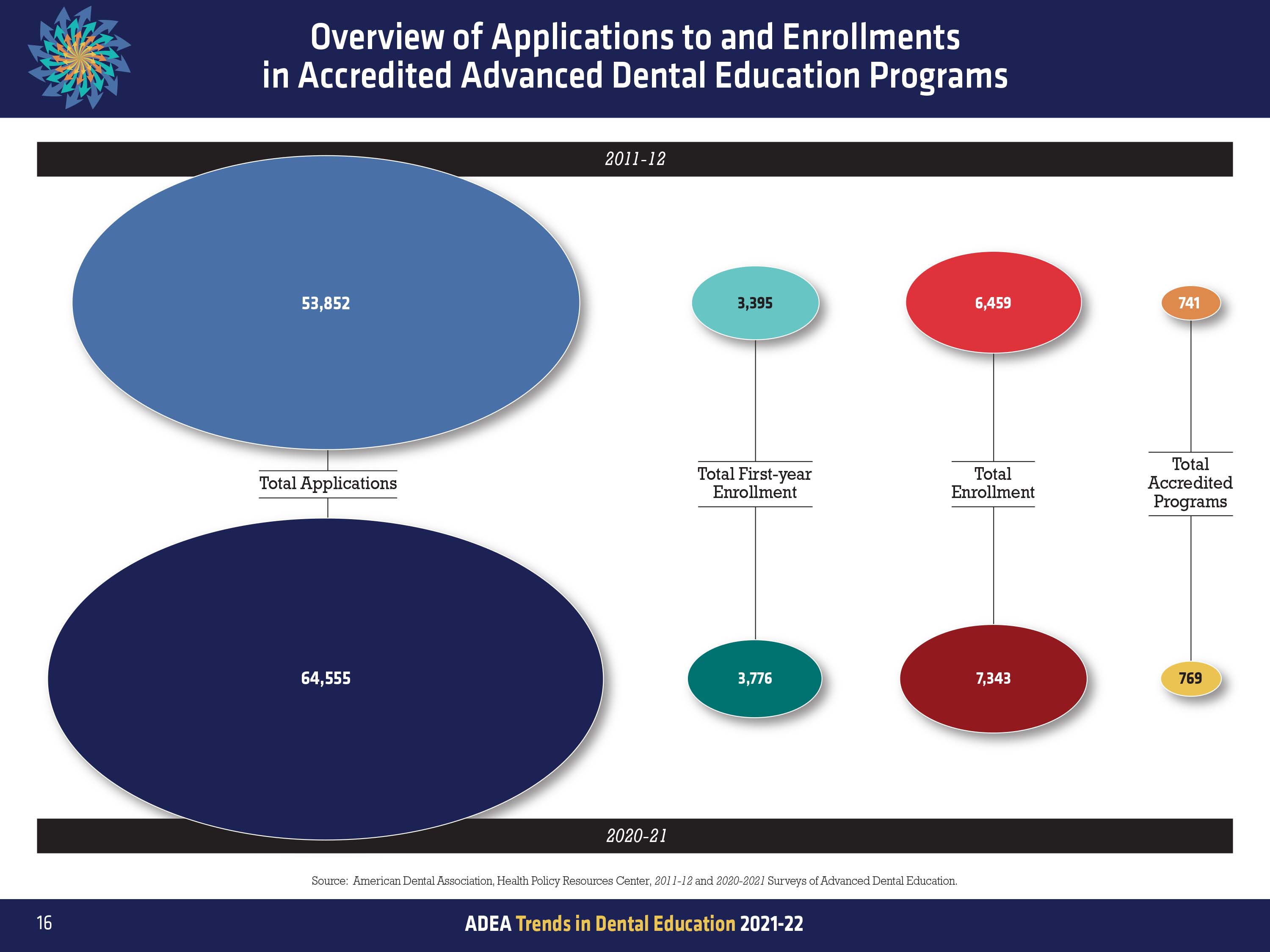 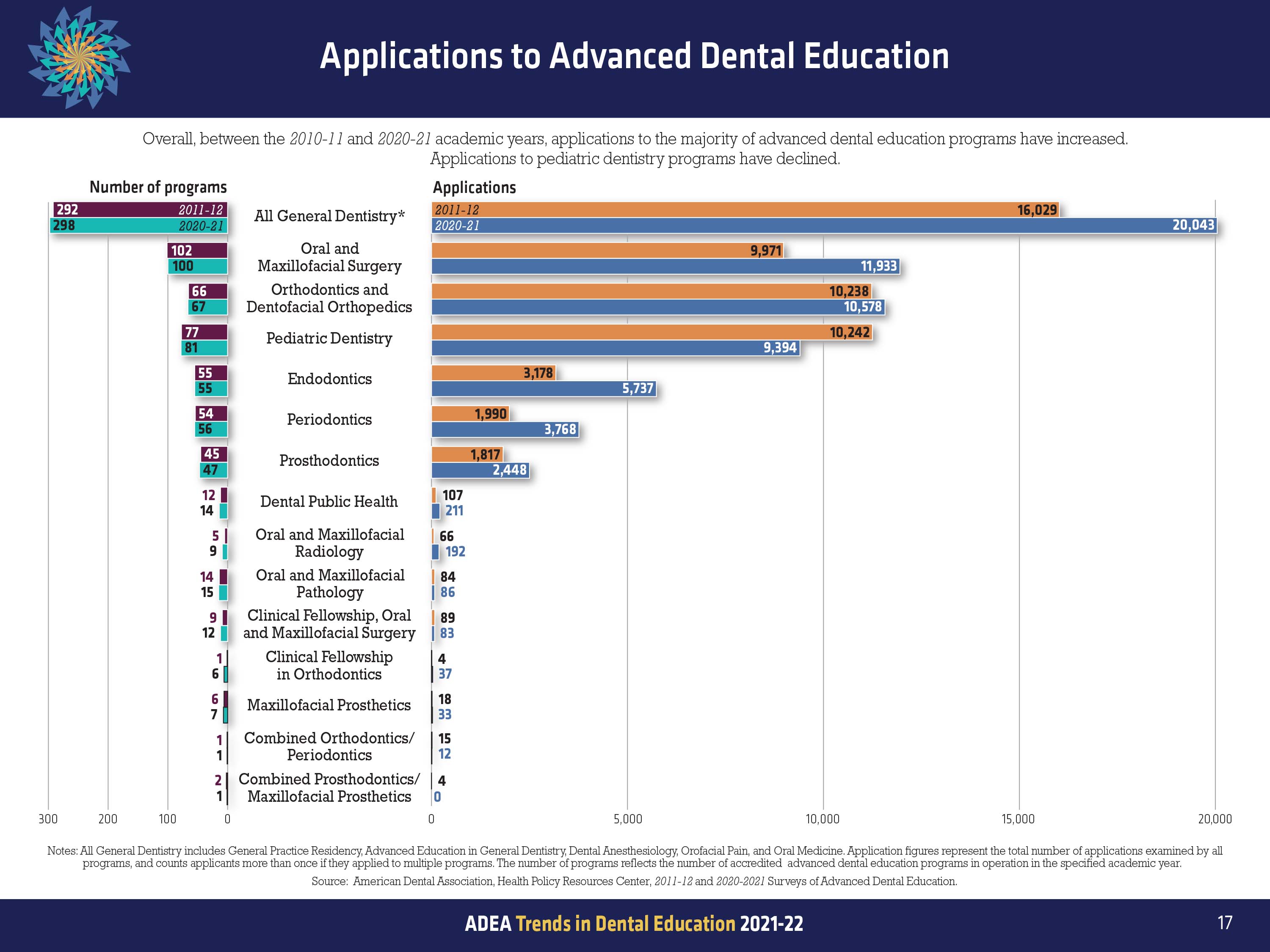 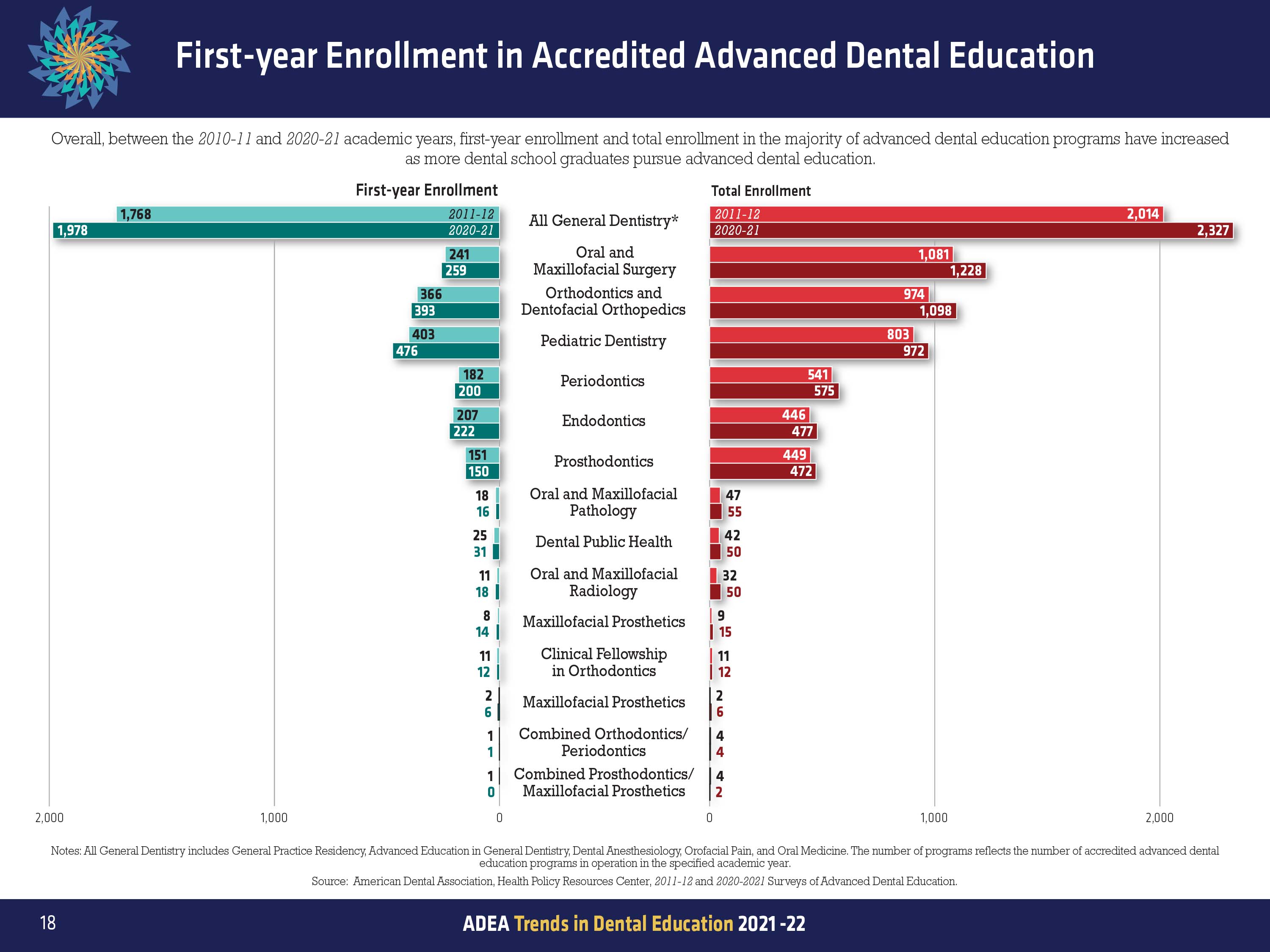 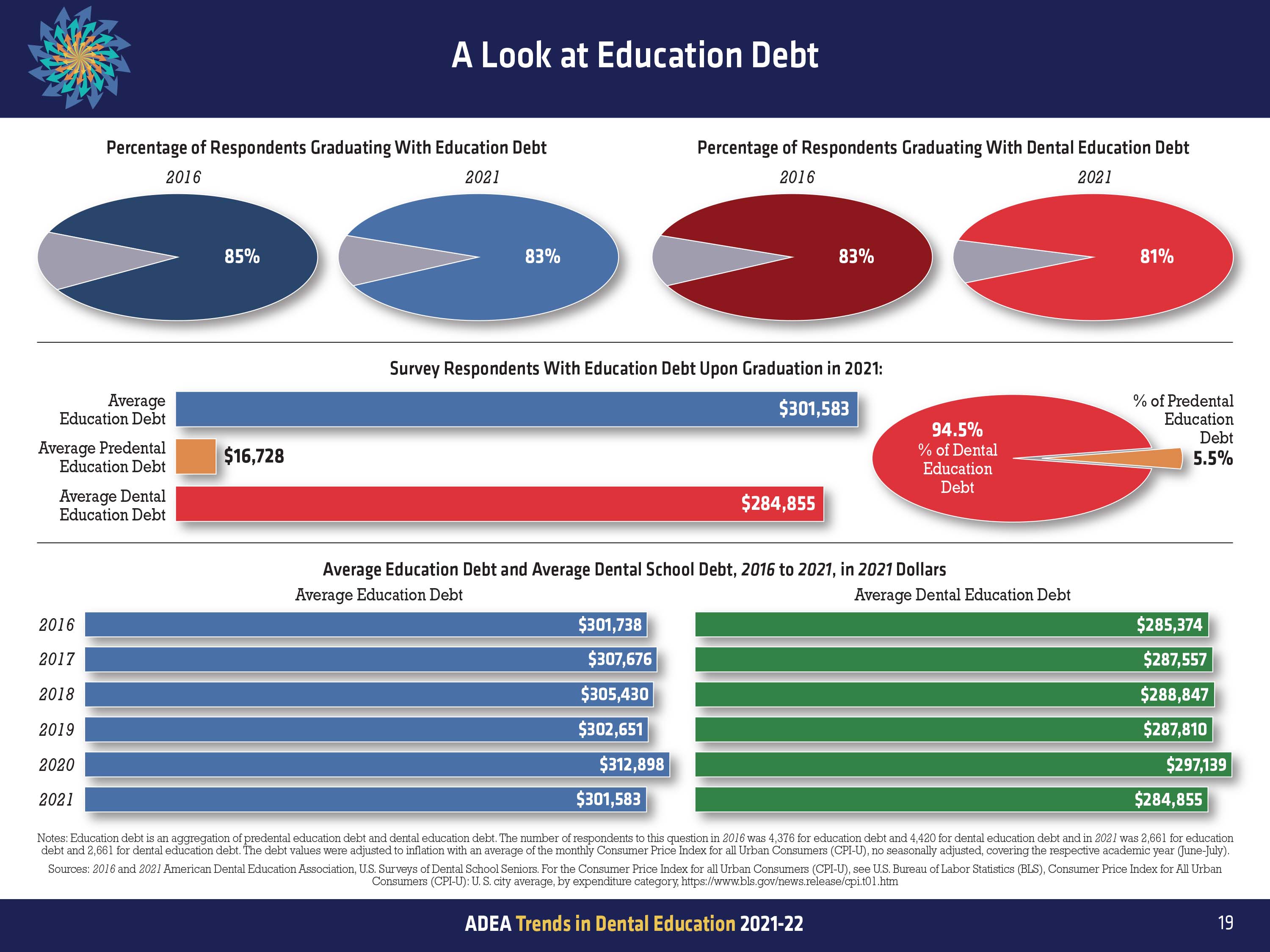 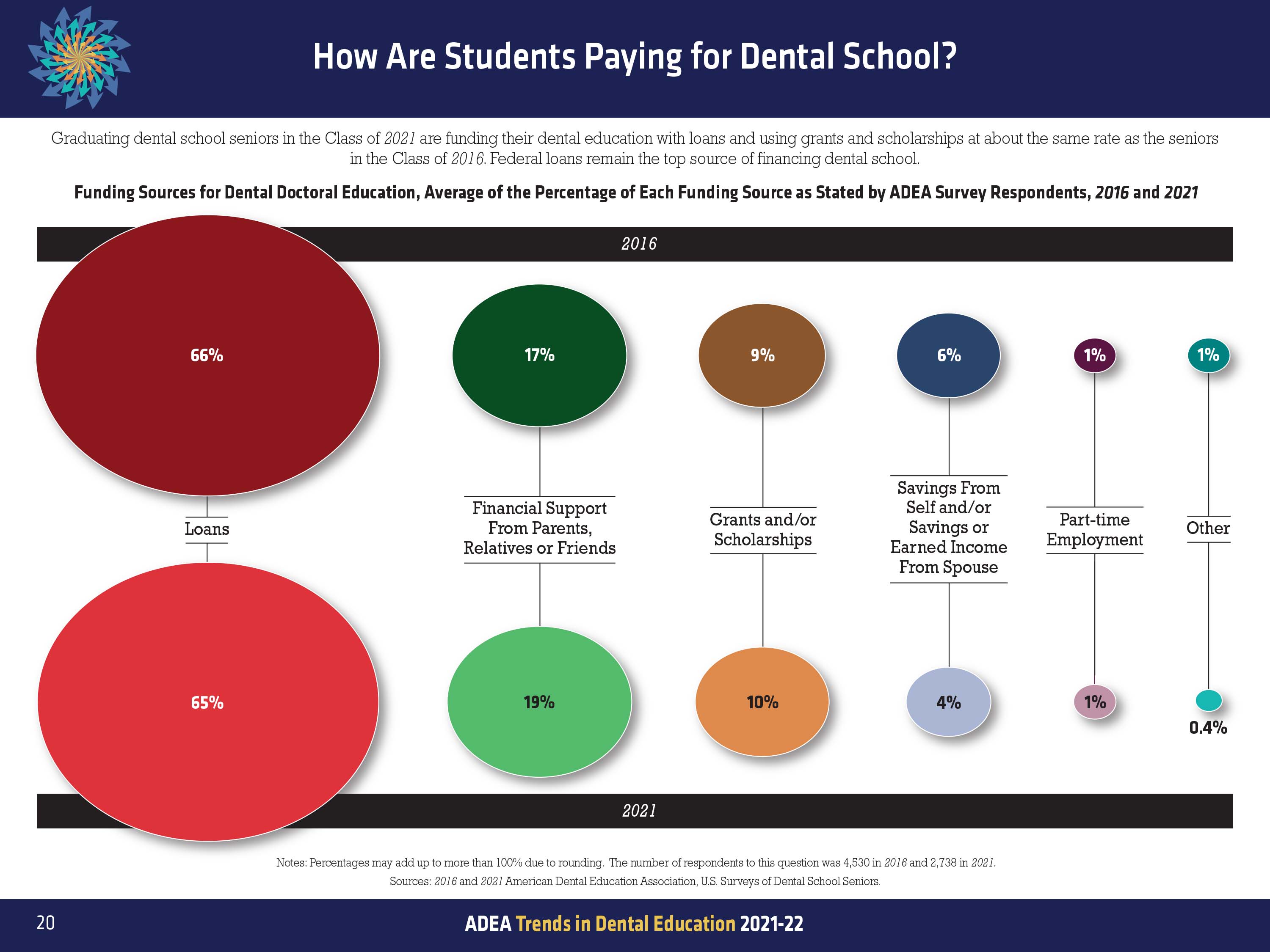 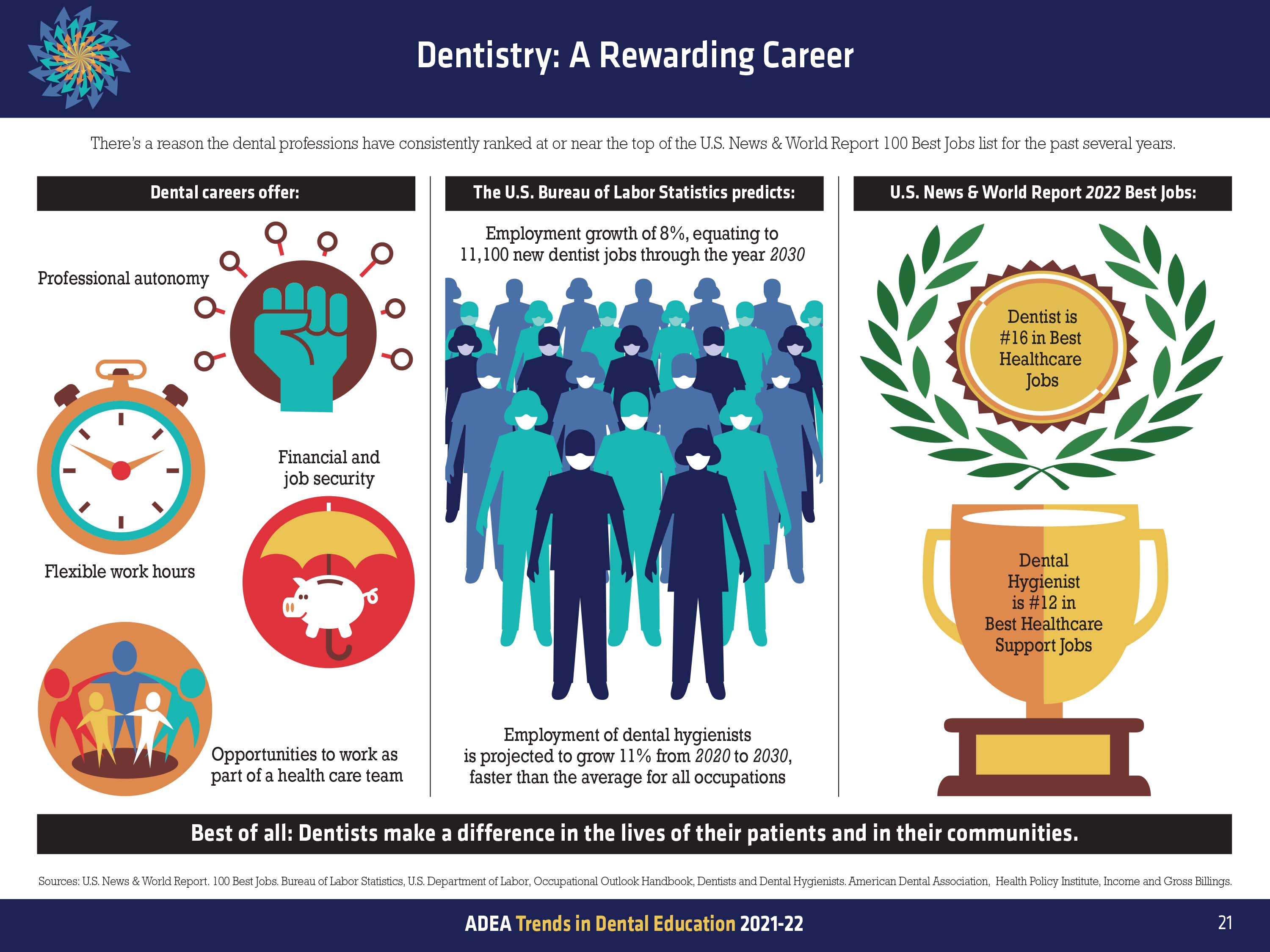 adea.org/DentEdTrends